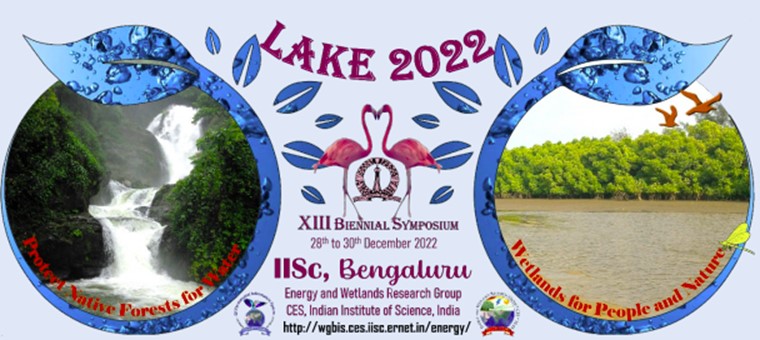 Sustainable Development Goals – 17 SDGs set by UN in 2015
Sustainable Agriculture
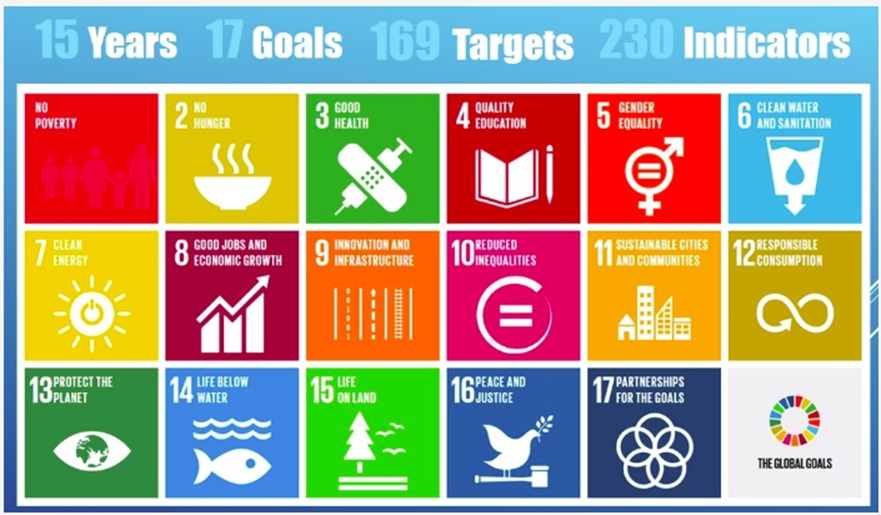 Organic Farming
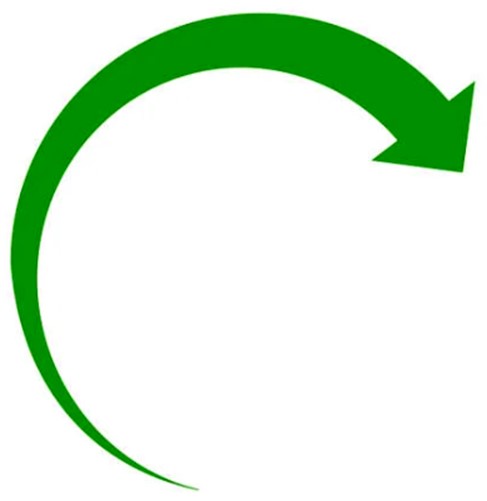 Ecosystem restoration
Natural Resource Conservation & Utilization 
Soil fertility Improvement
Minimal synthetic pesticides, fertilizers
Ecosystem restoration
Natural Resource Conservation & Utilization 
Soil fertility Improvement
Livelihood improvement
Minimal tilling
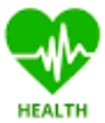 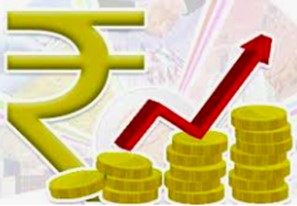 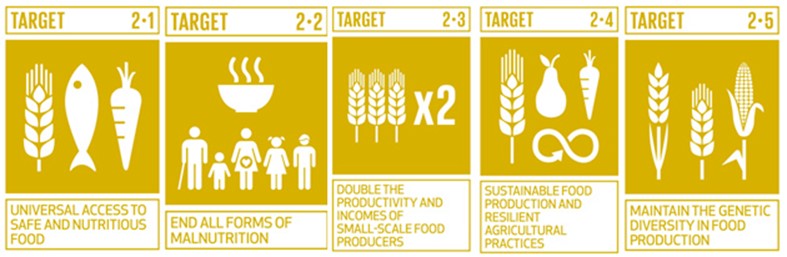 Organic Farming
Economy
Sustainable Agriculture
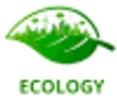 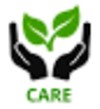 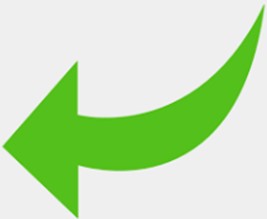 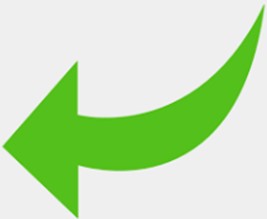 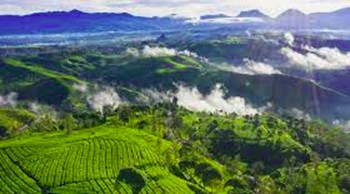 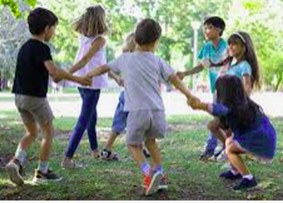 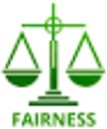 Society
Environment
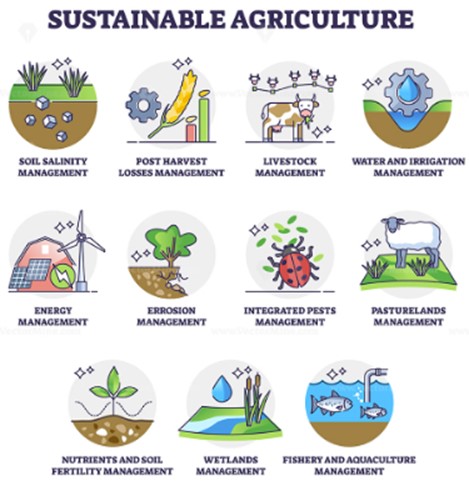 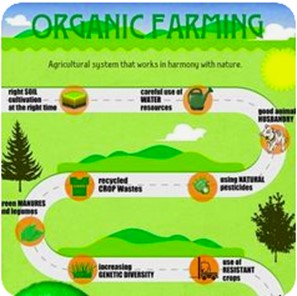 Conventional Farming, non-natural based
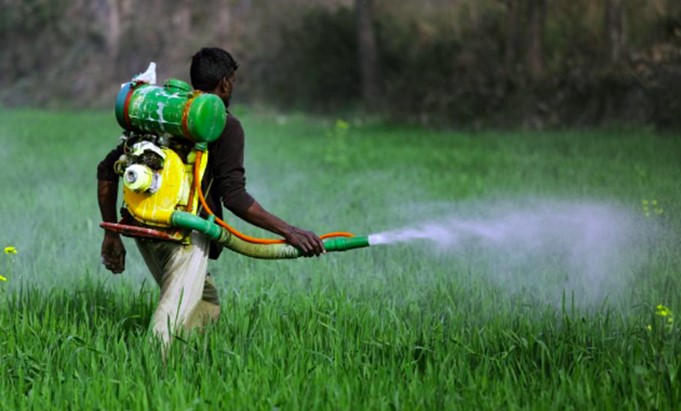 Sustainable Agriculture & Organic Farming Practices & Systems in India – 2021 key Statistics
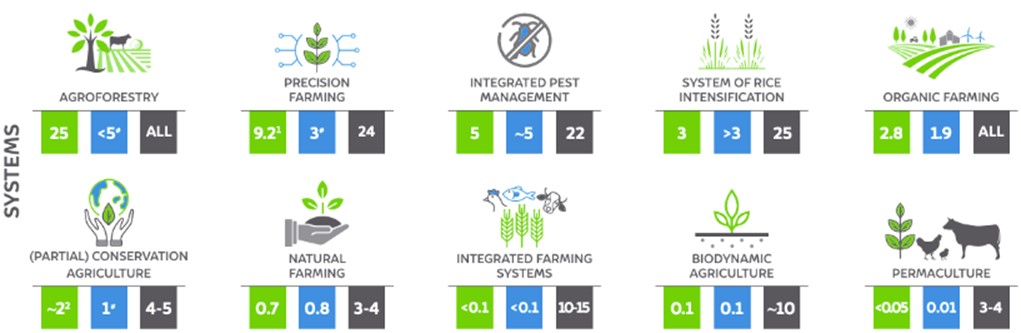 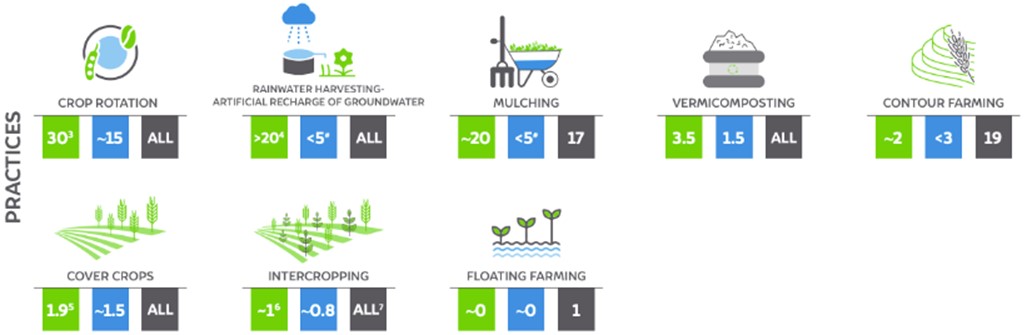 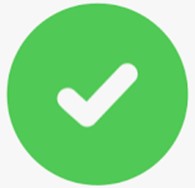 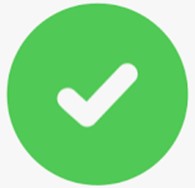 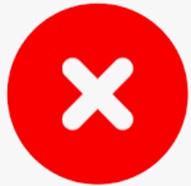 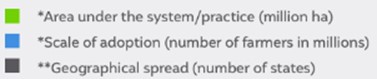 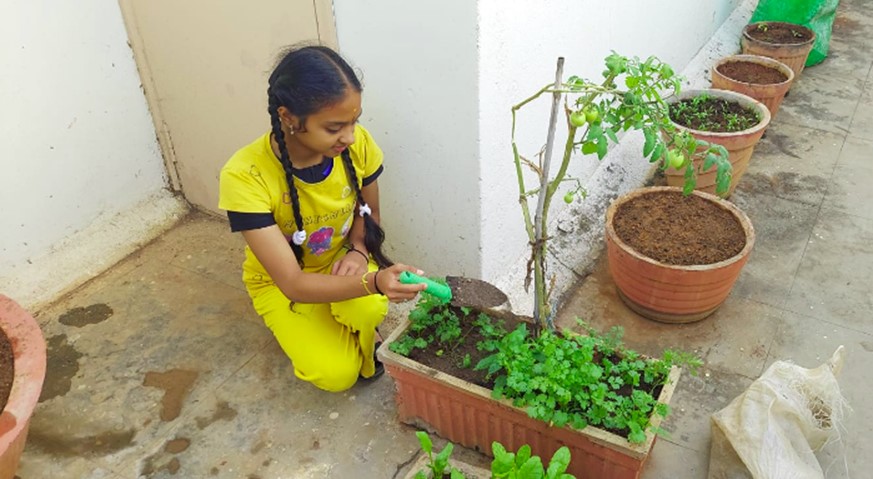 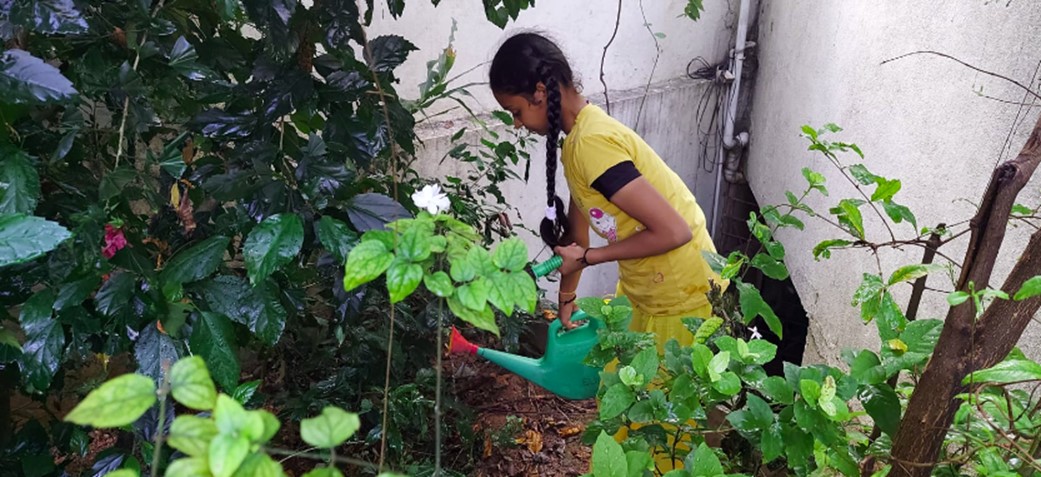 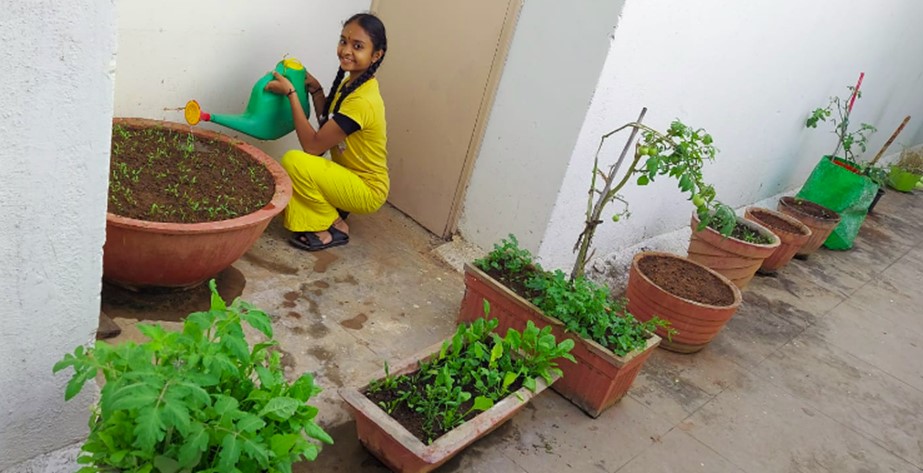 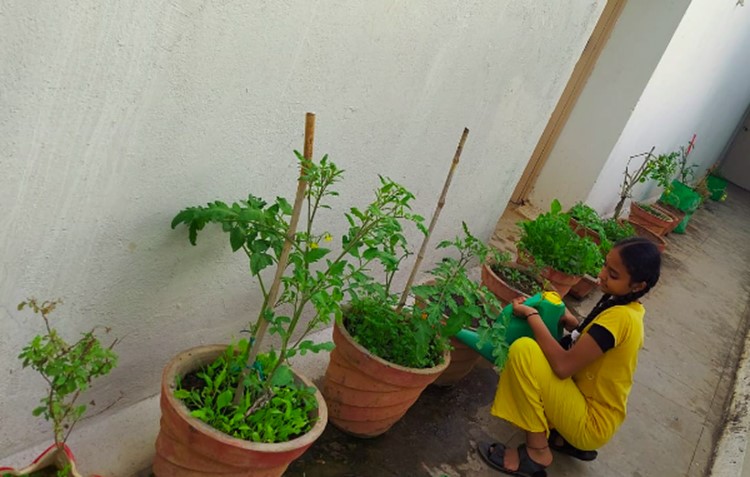 Recommendations & Contributions
Should be covered as Science / Social syllabus for School & College
Should be taught as Practical/Field Labs from the School days 
Motivate the young generation thro promotions & best practices
Organic Produce should be provided to Schools at discounted price
UG, PG & Research courses on Natural Farming
Home & Terrace Veg Gardening
Vermicompost, Green waste manures
Collect data, Analyze & Support  - Government 
Educate farmers on Alternate / Natural Agriculture techniques
Short term transition Support to Farmers 
Motivate – Incentivize towards conservation, Outcome based Rewards  
Promote, Scale up
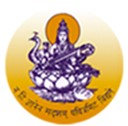 thank you